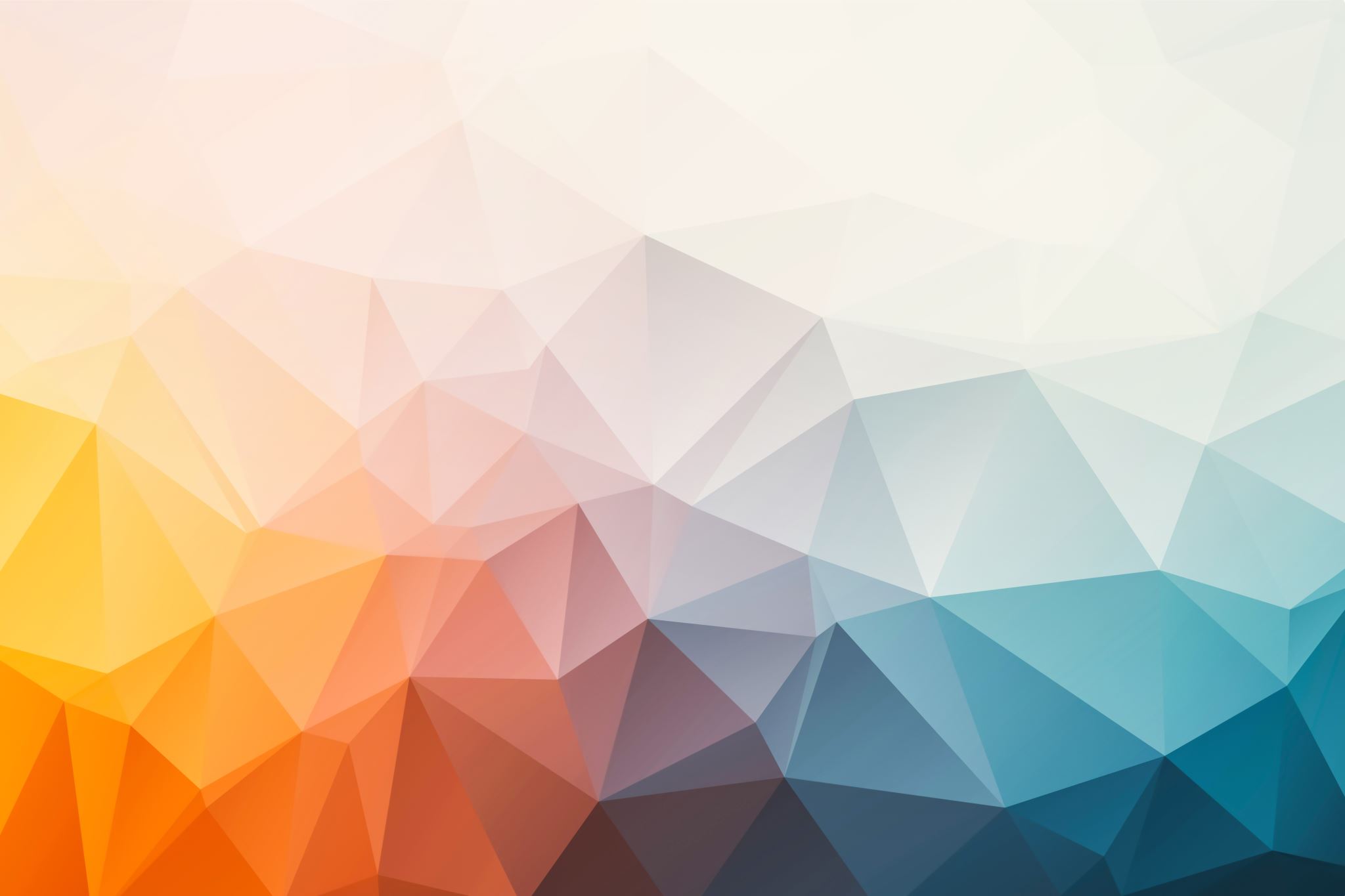 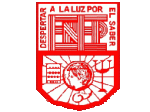 Escuela Normal de Educación Preescolar del Estado de Coahuila 
Licenciatura en Educación Preescolar
Mapa mental Programa  2011
Alumna: Kathia Anahí Castañuela Salas #2
Docente: Marlene Muzquiz Flores
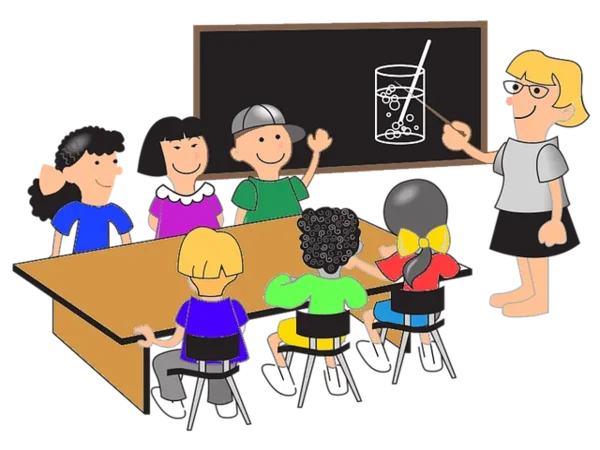 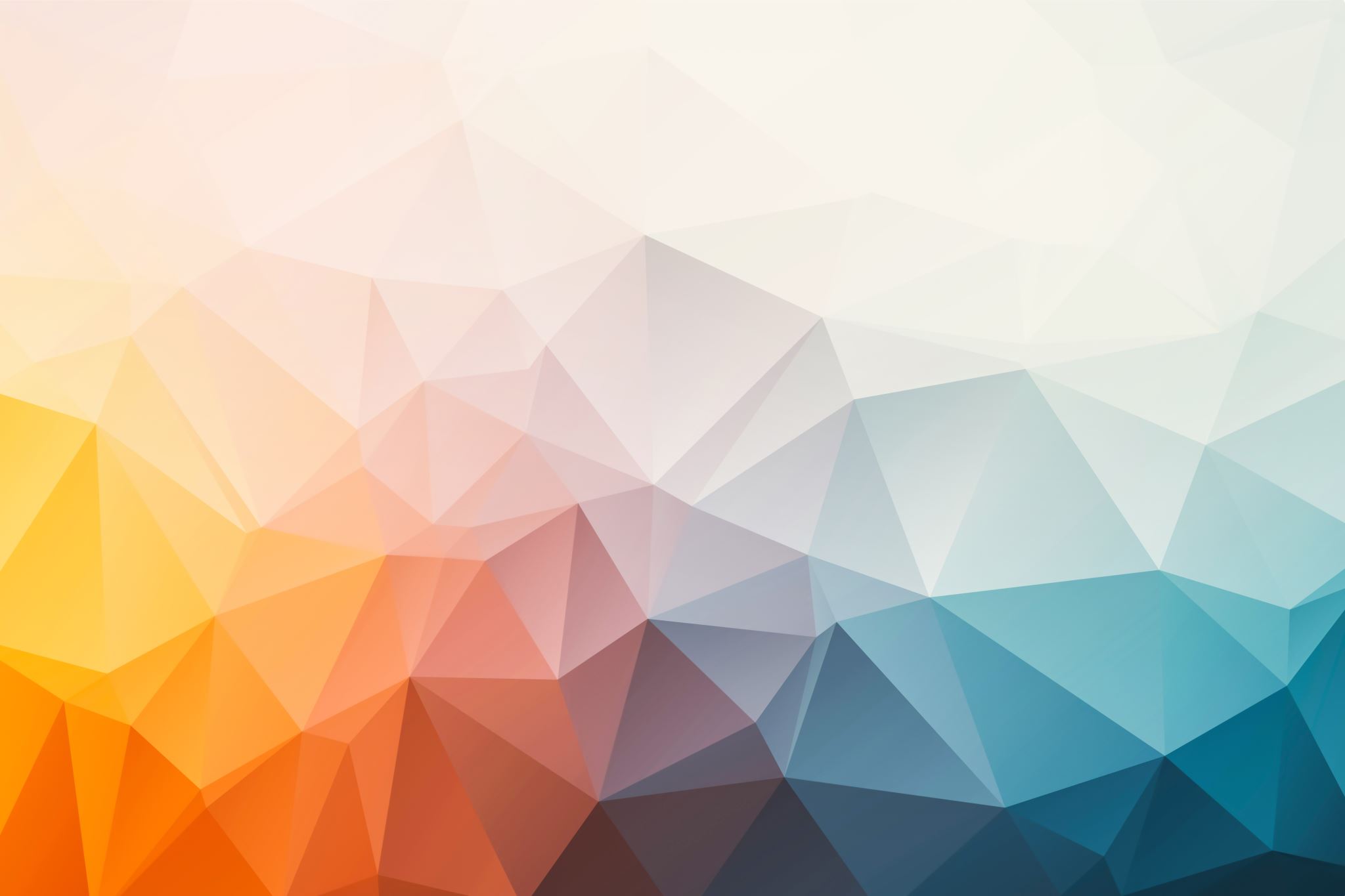 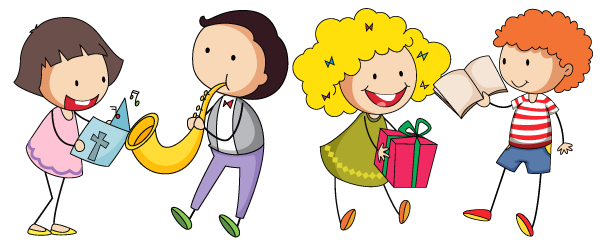 Procesos de aprendizaje
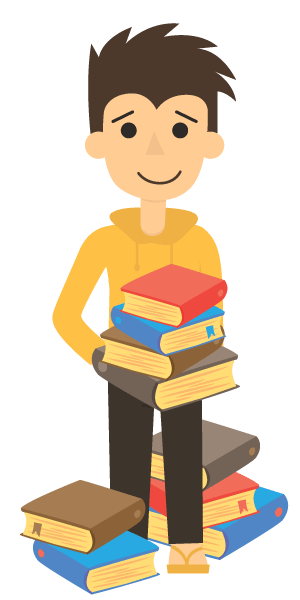 Construcción de identidad personal y nacional
Campos formativos
Español 
Matemáticas 
Ciencias
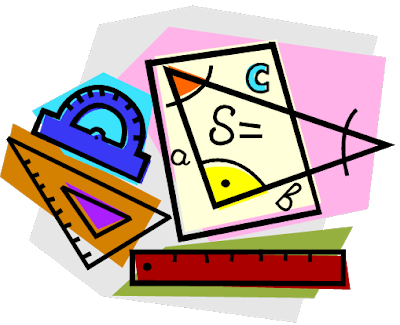 Alumnos
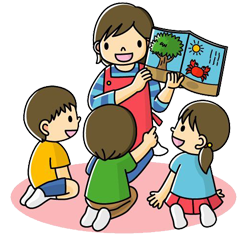 Desarrollo de competencias
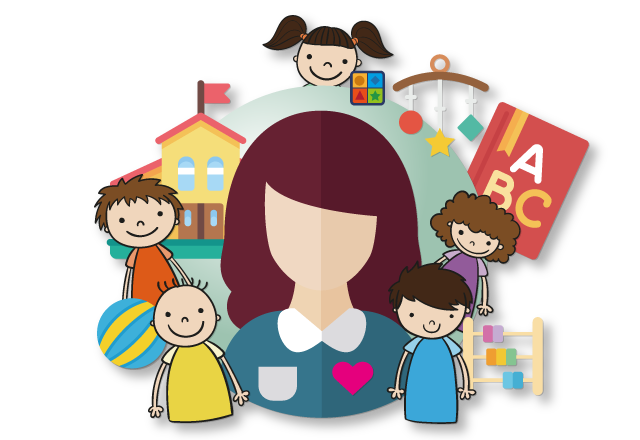 Áreas de desarrollo
Estándares curriculares
Docentes
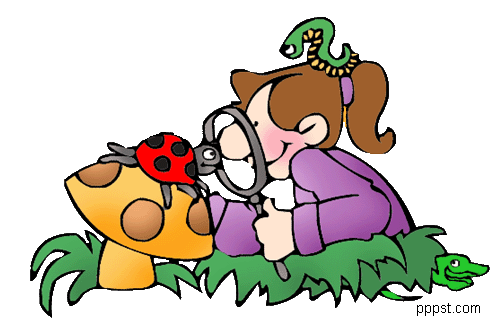 Formación integral  de alumnos
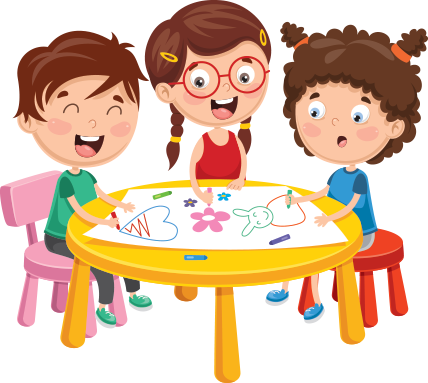 ¿Quién dirige el proceso educativo y en quien se centra el mismo?
Orientación
¿Cómo se concretan los principios del modelo pedagógico en los  enfoques de cada campo de formación o área de desarrollo?
¿Cuál es el fin del plan y programa de estudio?
Programa 
2011
Diversidad y equidad
¿Cuáles son los conocimientos y valores que se potencian?
¿De qué manera plantea las experiencias educativas?
Carácter abierto
c
Respeto a la legalidad
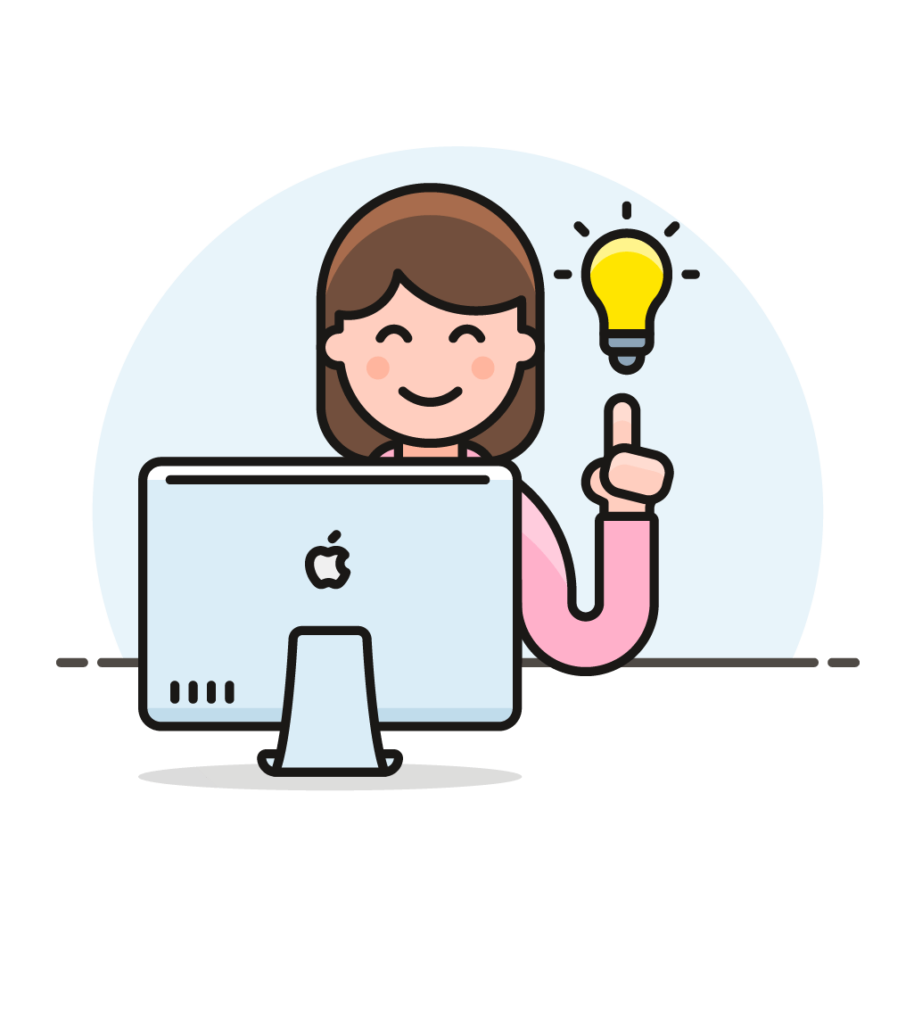 ¿Cada enfoque es congruente con los planteamientos pedagógicos, metodológicos y didácticos permeados en el modelo pedagógico?
¿Qué estrategias metodológicas 
propone?
Igualdad 
Libertad con responsabilidad  
Dialogo y búsqueda de acuerdos. 
Participación. 
Tolerancia.
Inclusión. 
Pluralidad
Libertad en temas
Planificación
Promover competencias y logro de aprendizajes
Orientando este plan hacia el desarrollo de aptitudes
Permite el logro de los propósitos
Promover competencias y logros de aprendizajes esperados
Situaciones didácticas
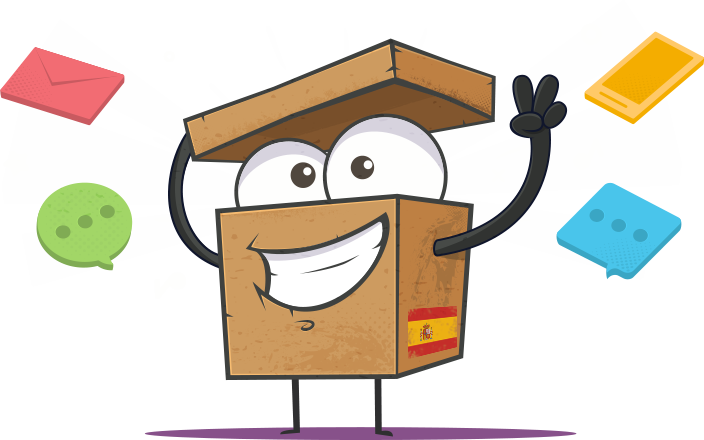 Sustentados en los principios de la democracia
Generar ambientes de aprendizaje
Libertad en seleccione temas o problemas que interesen a los alumnos
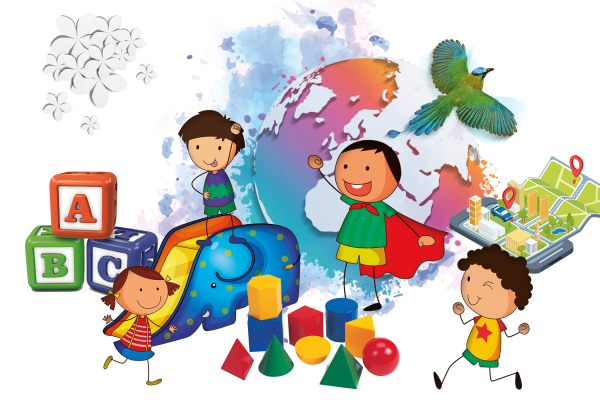 carácter abierto
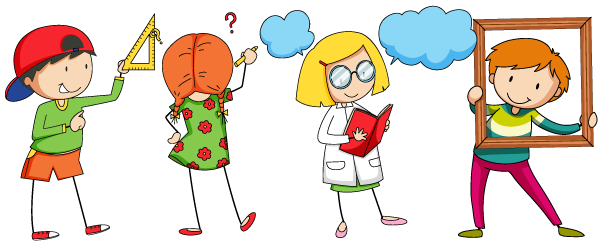 Relación con diversos contextos sociales y lingüísticos
La implementación del currículo  son las condiciones esenciales
Logro de aprendizajes esperados y mejora de la educación